TRADITIONAL

In traditional working class communities, there is little geographical or social mobility, and children usually remain in the same area when they get married.  Due to the families staying put in one particular place, with family close buy, this may encourage as extended family to form due to the ideal circumstance.

People will stay in the same communities for several generations, this creates a close-knit community life e.g. Coronation Street and EastEnders 

The traditional extended family life declined in the second half of the twentieth century. Practically in the 1990’s, as traditional industries closed down and people were forced to move away in search of new employment; therefore the extended family split up.
MODIFIED
Yes, although it may be true that families with dependent children in Britain today are nuclear families, we must not assume that just because family members may live apart geographically, all links with kin are served and destroyed.

Wilmott: the nuclear family could be apart of the more complex network
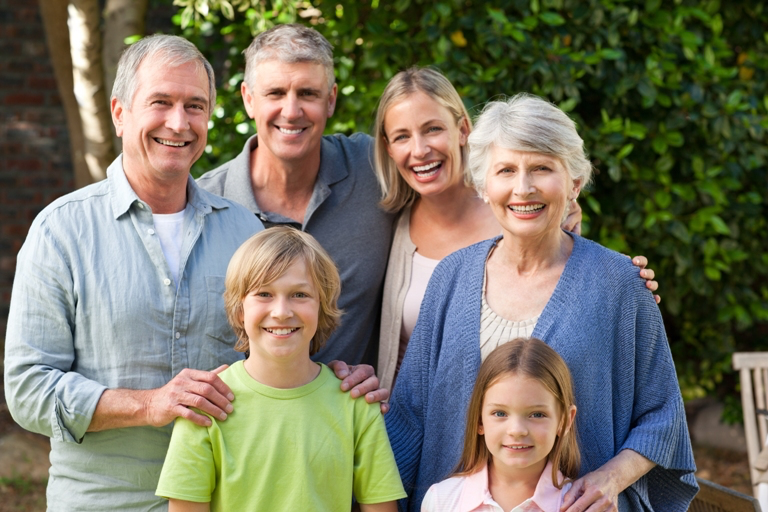 CHANGES IN THE EXTENDED FAMILY
THE ‘BEANPOLE’ FAMILY
There are declining numbers of children in families, but more of them are growing up in extended families alongside several of their grandparents and even great – grandparents.

Brannen (2003): calls this new shape of the extended family the ‘beanpole family’.  This is because the family tree is ‘thinner’ and less ‘bushy’ , fewer brothers and sisters in one generation leads to fewer cousins.